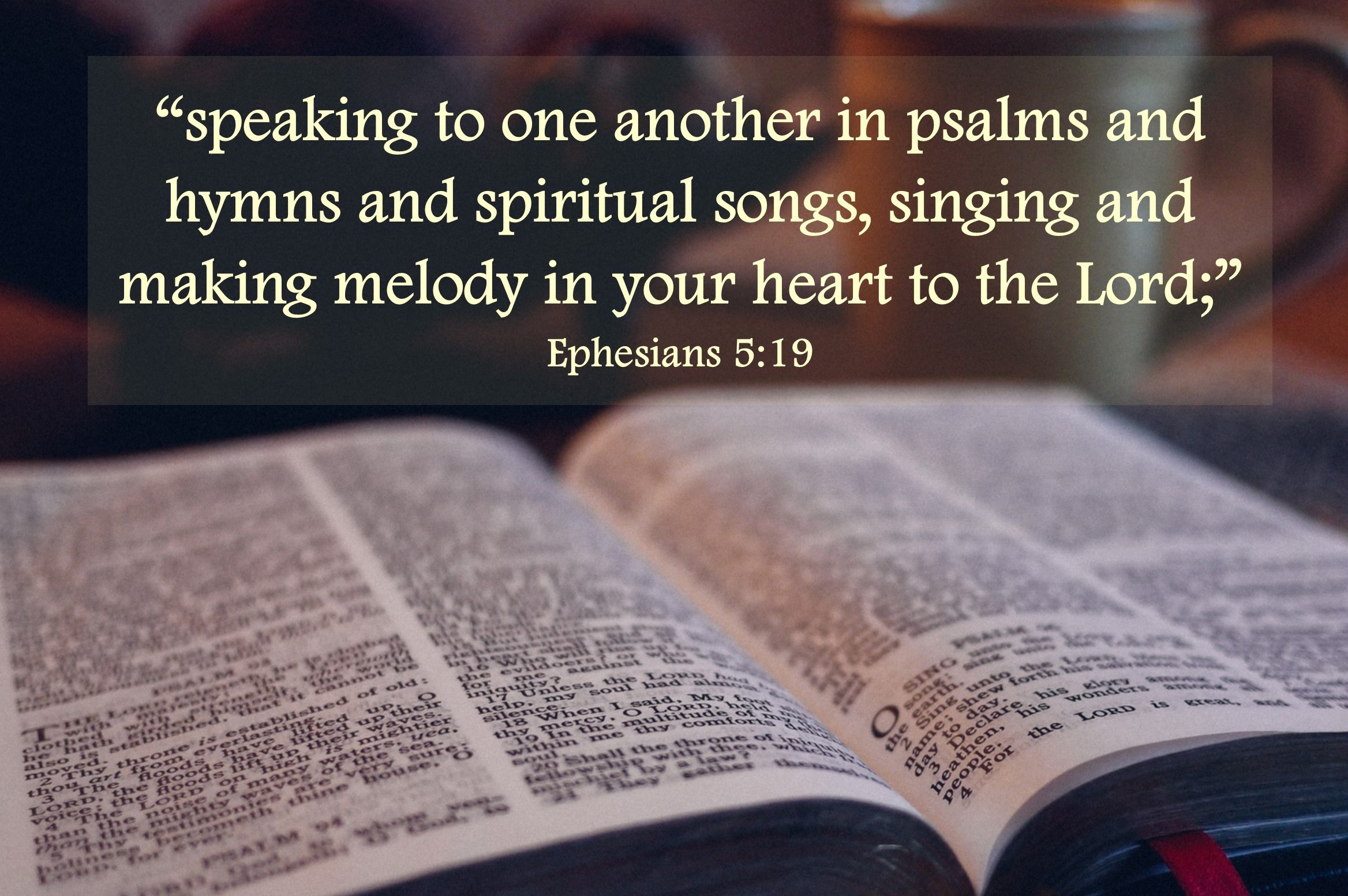 1
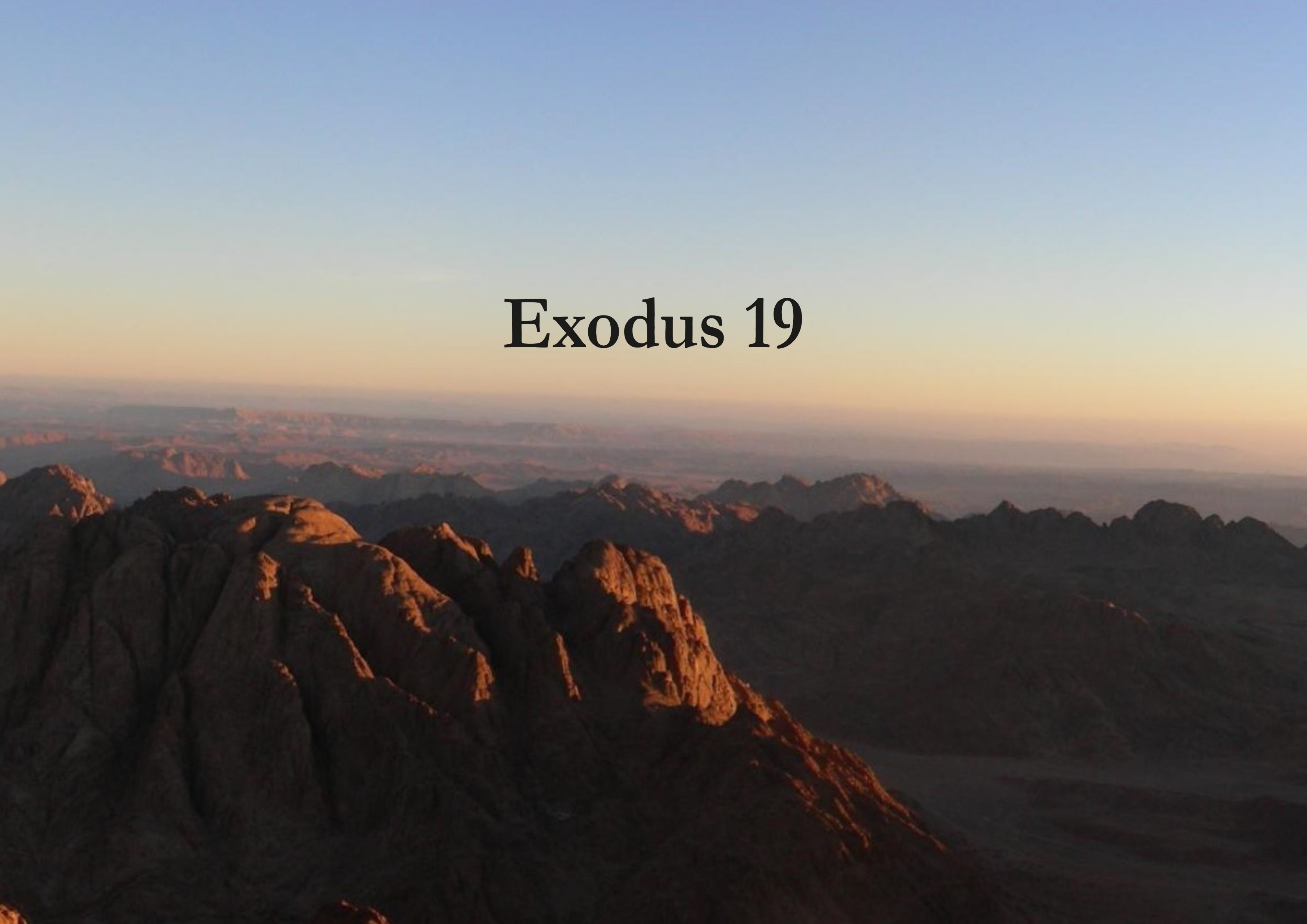 2
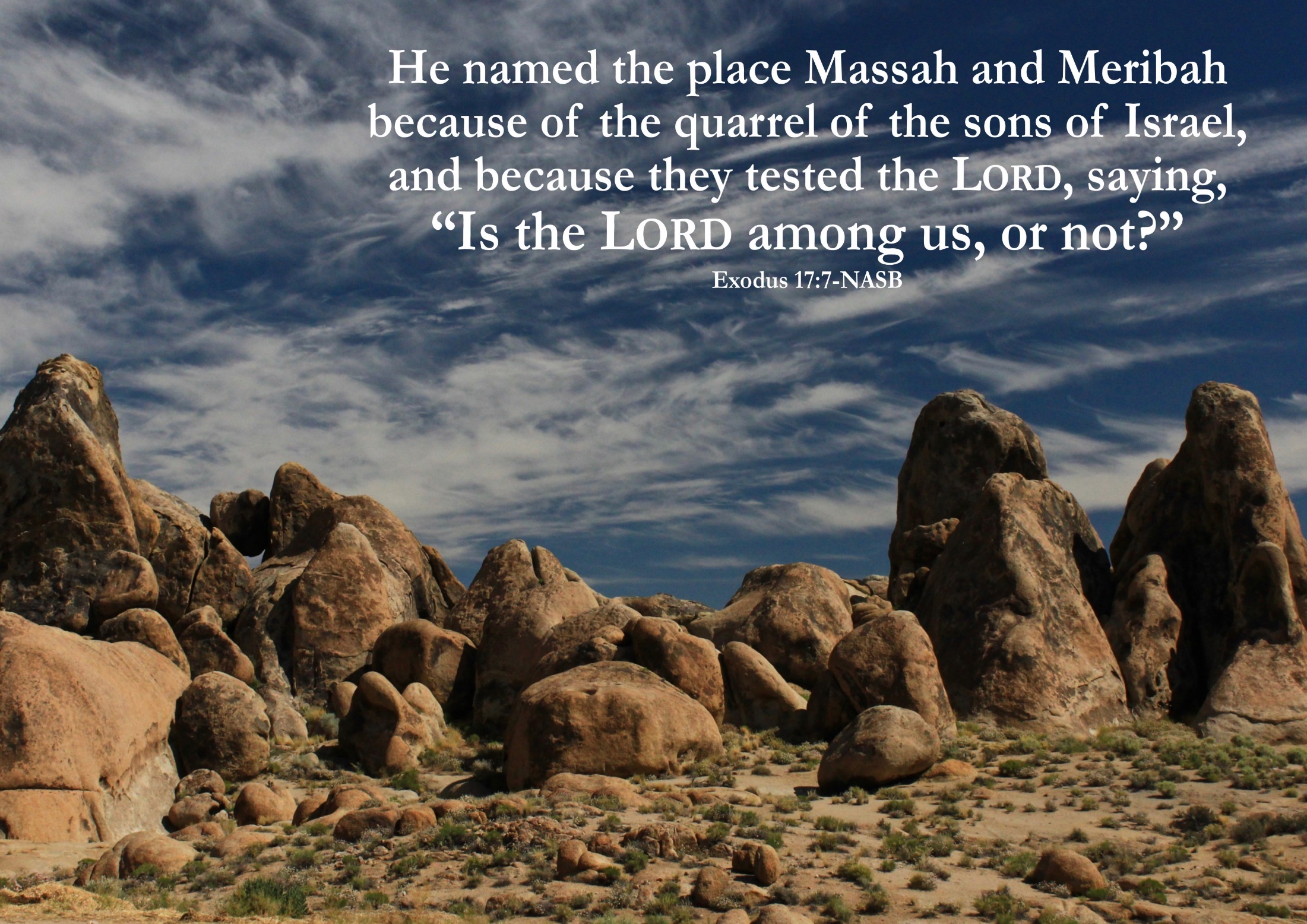 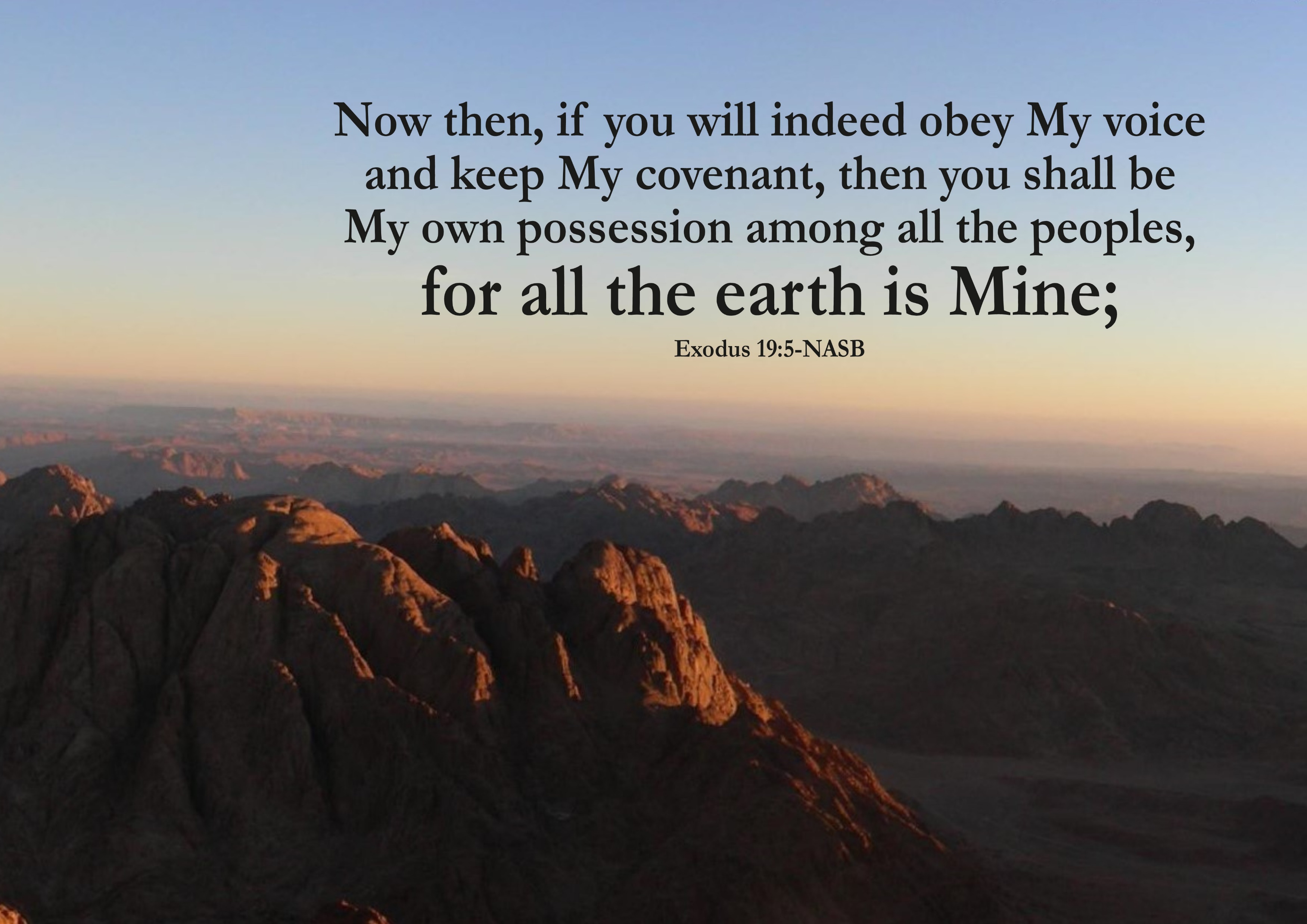 3
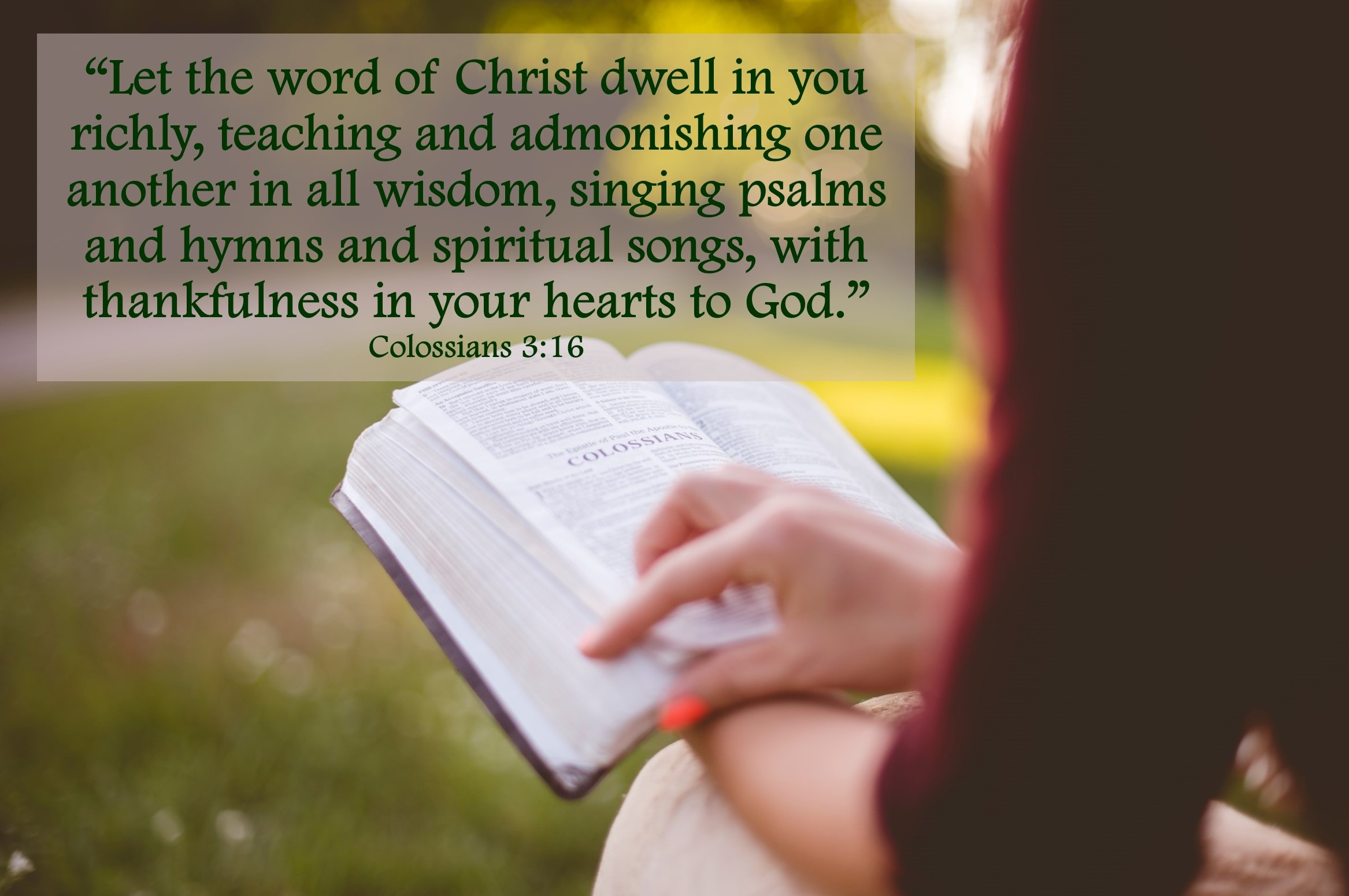 4
5
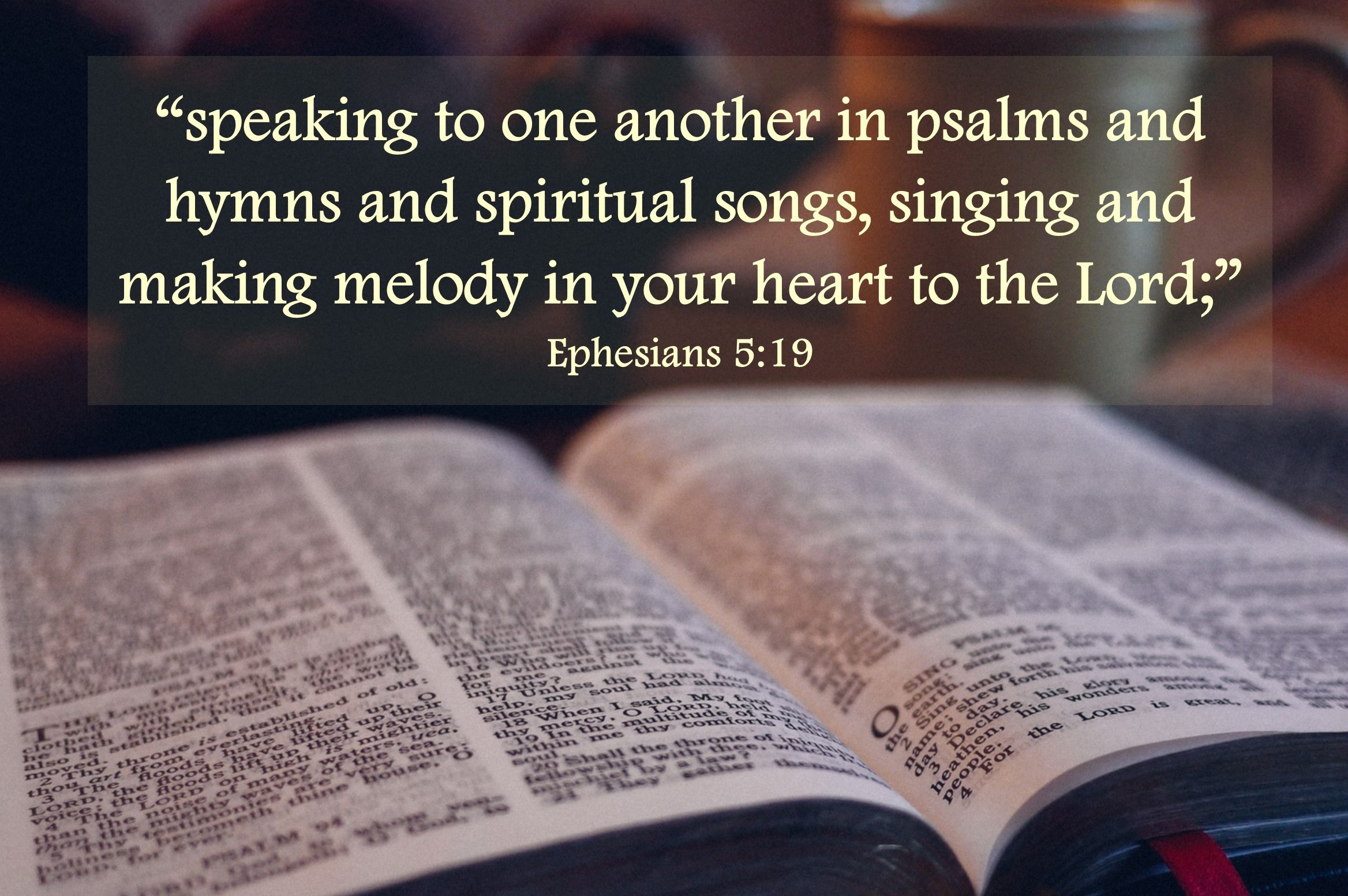 6
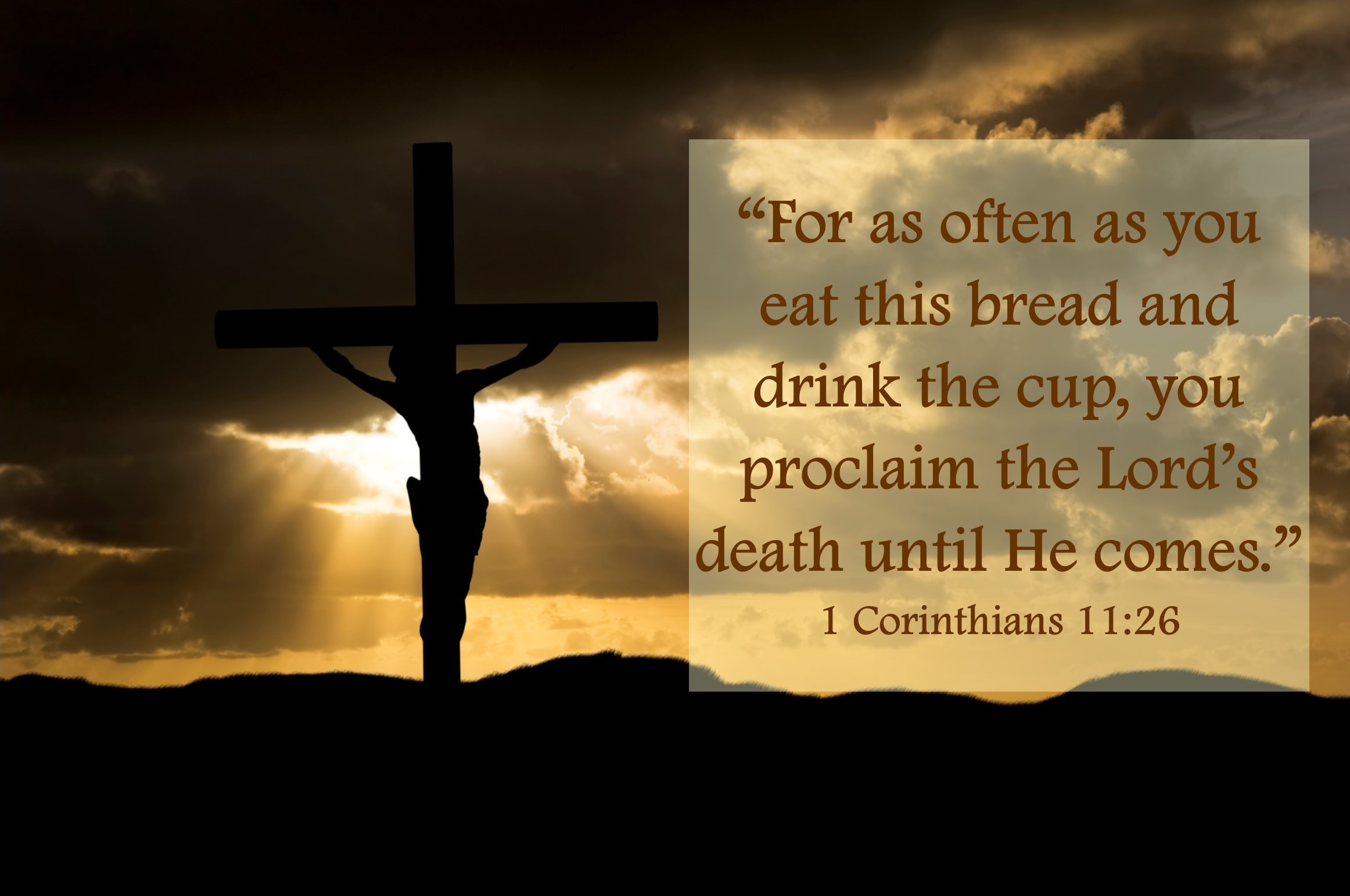 7
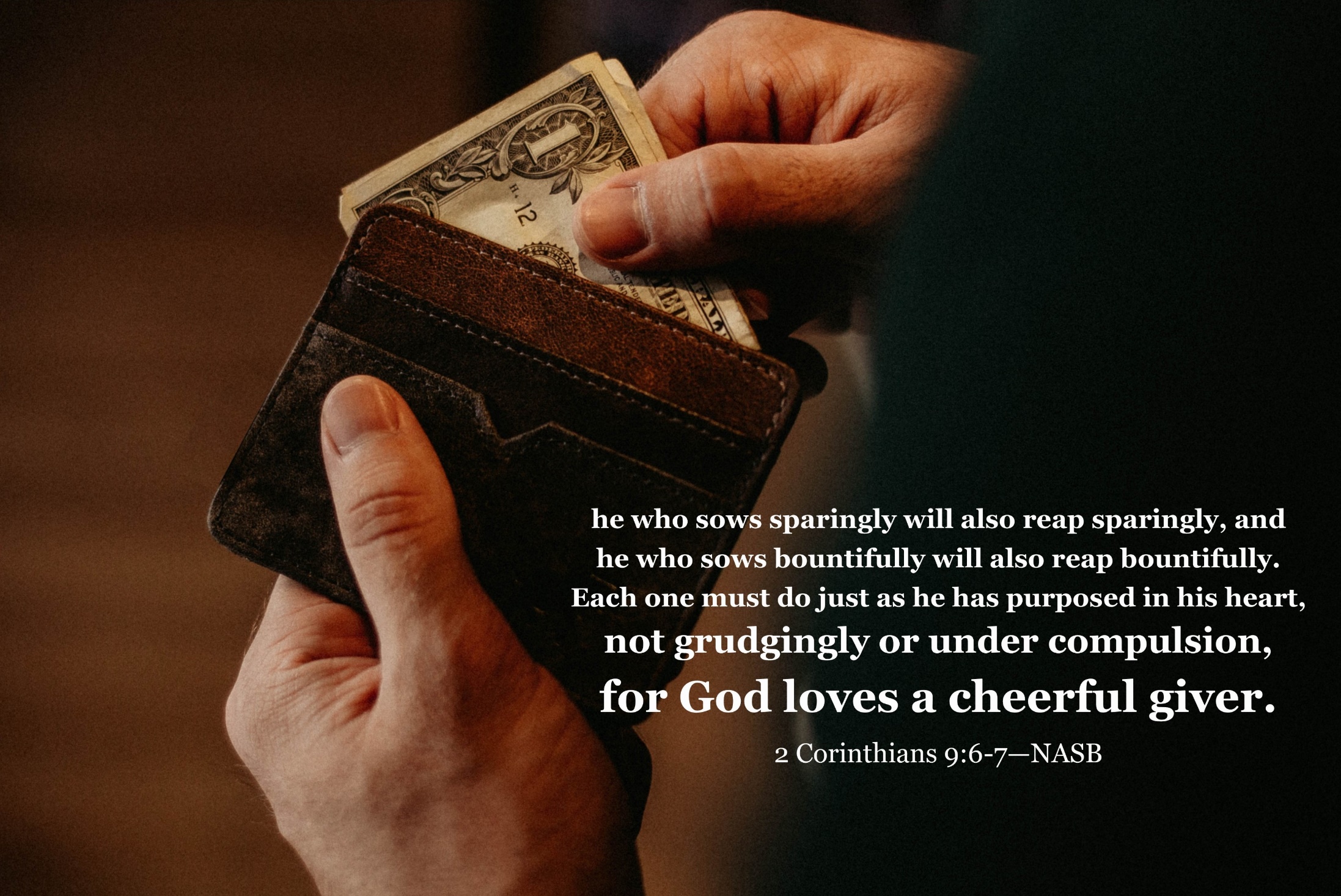 8
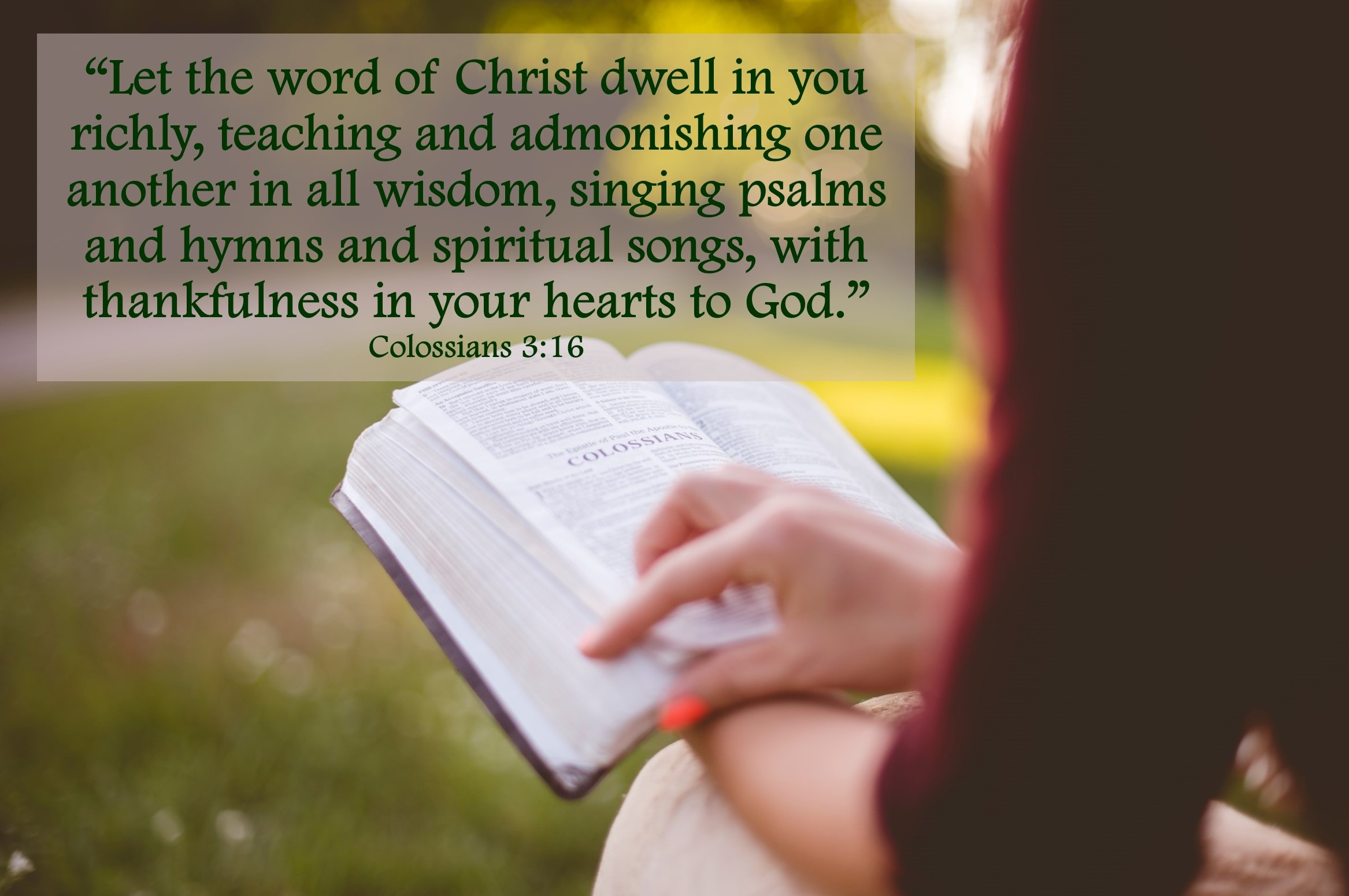 9
Making The Most of the Opportunity
Colossians 4:2-6
10
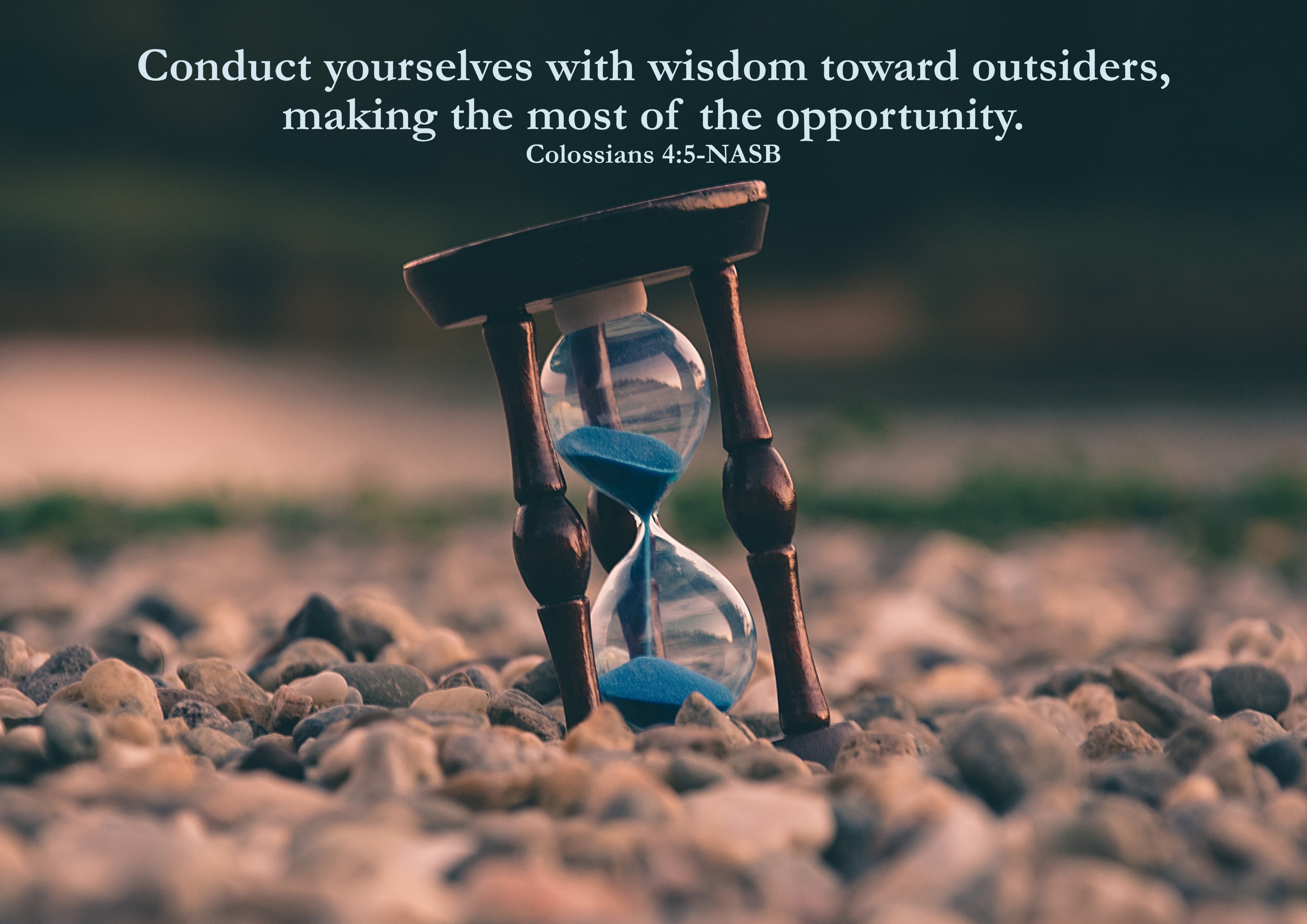 11
Making The Most of the Opportunity
Pray For Open Doors
12
Making The Most of the Opportunity
Pray For Open Doors
Wise Conduct Toward Others
13
Making The Most of the Opportunity
Pray For Open Doors
Wise Conduct Toward Others
Speaking With Grace
14
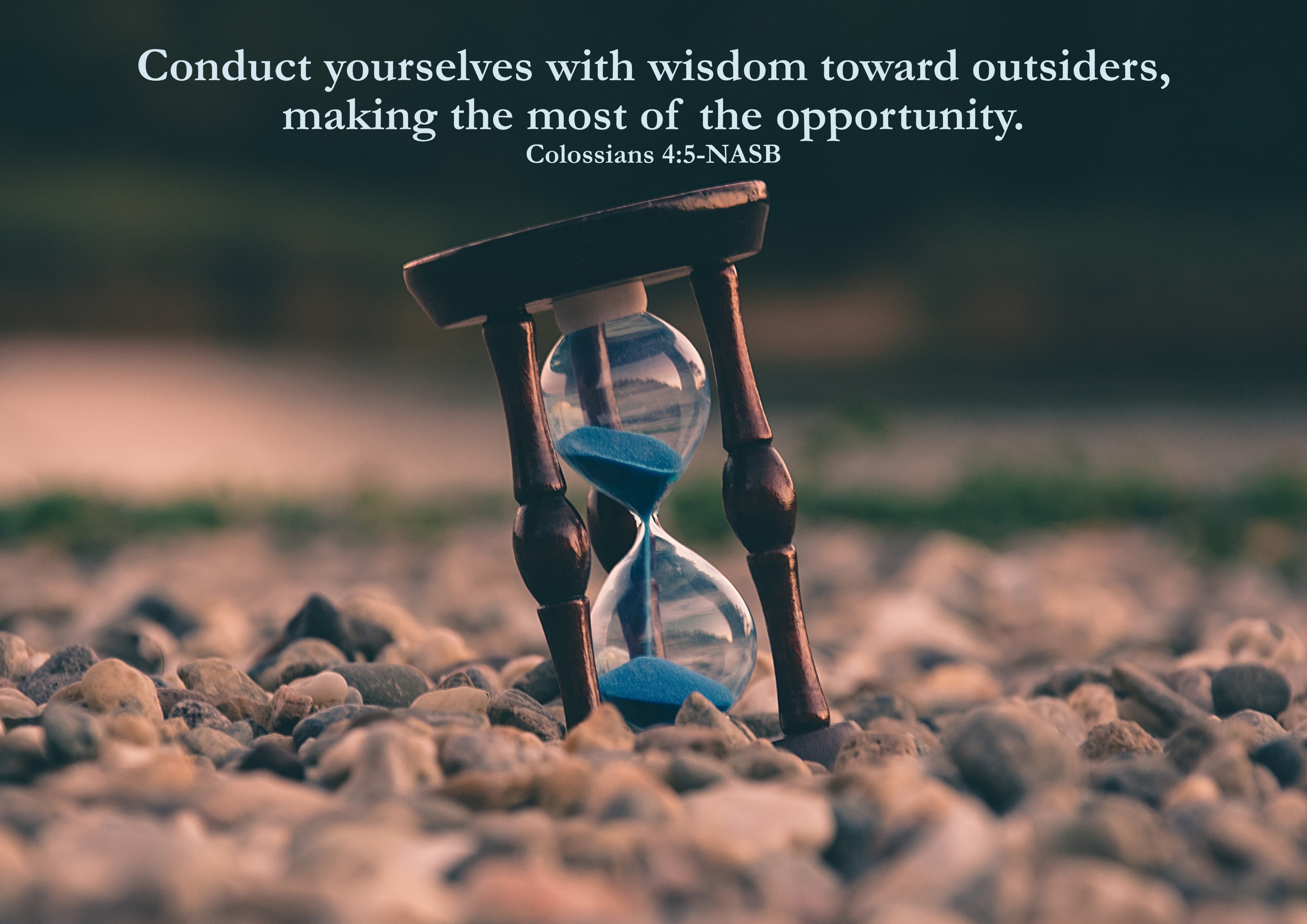 15